CORONAVIRUS
COVID-19
Your Great Subtitle in this Line
Template Content Place here
1. Title Text Here
2. Title Text Here
3. Title Text Here
4. Title Text Here
Lorem Ipsum is simply dummy text of the printing and typesetting industry. Lorem Ipsum has been the industry's standard dummy text ever since the 1500s, when an unknown printer took a galley of type and scrambled it to make
Lorem Ipsum is simply dummy text of the printing and typesetting industry. Lorem Ipsum has been the industry's standard dummy text ever since the 1500s, when an unknown printer took a galley of type and scrambled it to make
Lorem Ipsum is simply dummy text of the printing and typesetting industry. Lorem Ipsum has been the industry's standard dummy text ever since the 1500s, when an unknown printer took a galley of type and scrambled it to make
Lorem Ipsum is simply dummy text of the printing and typesetting industry. Lorem Ipsum has been the industry's standard dummy text ever since the 1500s, when an unknown printer took a galley of type and scrambled it to make
Lorem Ipsum is simply dummy text of the printing and typesetting industry. Lorem Ipsum has been the industry's standard dummy text ever since the 1500s, when an unknown printer took a galley of type and scrambled it to make
About the Presentation
Title Text Here
Lorem Ipsum is simply DUMMY TEXT OF THE printing and typesetting industry. Lorem Ipsum has been the industry's standard dummy text ever since the 1500s, when an unknown printer took a galley of type and scrambled it to make a type specimen book. It has survived not only five centuries, but also the leap into electronic typesetting, remaining essentially unchanged. It was popularised in the with the release of Letraset sheets containing Lorem Ipsum passages, and more recently with desktop publishing software like Aldus PageMaker s with the release of Letraset sheets containing Lorem Ipsum passages, and more recently with desktop publishing software like Aldus PageMaker including versions of Lorem Ipsum.
Useful Information
01
02
03
04
05
Symptoms
Incubation Period
Mortality Rate
Age, Sex
COVID 19
Typesetting industry. Lorem Ipsum has been the industry's standard dummy text ever since the text place here
Typesetting industry. Lorem Ipsum has been the industry's standard dummy text ever since the text place here
Typesetting industry. Lorem Ipsum has been the industry's standard dummy text ever since the text place here
Typesetting industry. Lorem Ipsum has been the industry's standard dummy text ever since the text place here
Typesetting industry. Lorem Ipsum has been the industry's standard dummy text ever since the text place here
COVID-19 Coronavirus Outbreak
CORONAVIRUS CASES
DEATHS
145,885
RECOVERED
5,438
72,553
Lorem Ipsum is simply dummy text of the printing and typesetting industry. Lorem Ipsum has been the industry's standard dummy text ever since the 1500s, when an unknown printer took a galley of type and scrambled it to make
COVID-19
Subtitle text Place Here
Typesetting industry. Lorem Ipsum has been the industry's standard dummy text ever since the 1500s, when an unknown printer took a galley of type and scrambled it to make a type specimen book. It has survived not only five centuries, but also the leap into electronic typesetting, remaining essentially unchanged. It was popularised in the with the release of Letraset sheets containing Lorem Ipsum passages, and more recently with desktop publishing software like Aldus PageMaker s with the release of Letraset sheets containing Lorem Ipsum passages, and more recently with desktop publishing software like Aldus PageMaker including versions of Lorem Ipsum.
Asymptomatic Persons
Typesetting industry. Lorem Ipsum has been the industry's standard dummy text ever since the 1500s, when an unknown printer took a galley of type and scrambled it to make a type specimen book. It has survived not only five centuries, but also the leap into electronic typesetting, remaining essentially unchanged. It was popularised in the with the release of Letraset sheets containing Lorem Ipsum passages, and more recently with desktop publishing software like Aldus PageMaker s with the release of Letraset sheets containing Lorem Ipsum passages, and more recently with desktop publishing software like Aldus PageMaker including versions of Lorem Ipsum.
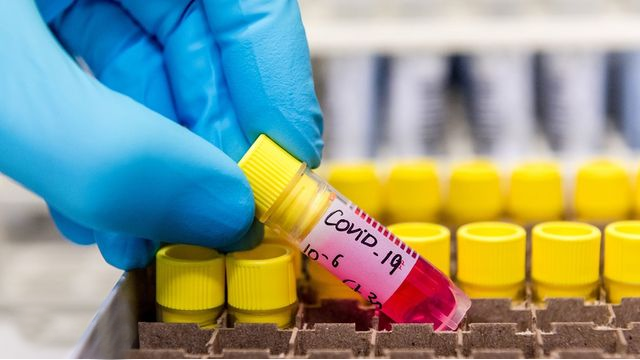 COVID-19
Typesetting industry. Lorem Ipsum has been the industry's standard dummy text ever since the 1500s, when an unknown printer took a galley of type and scrambled it to make a type
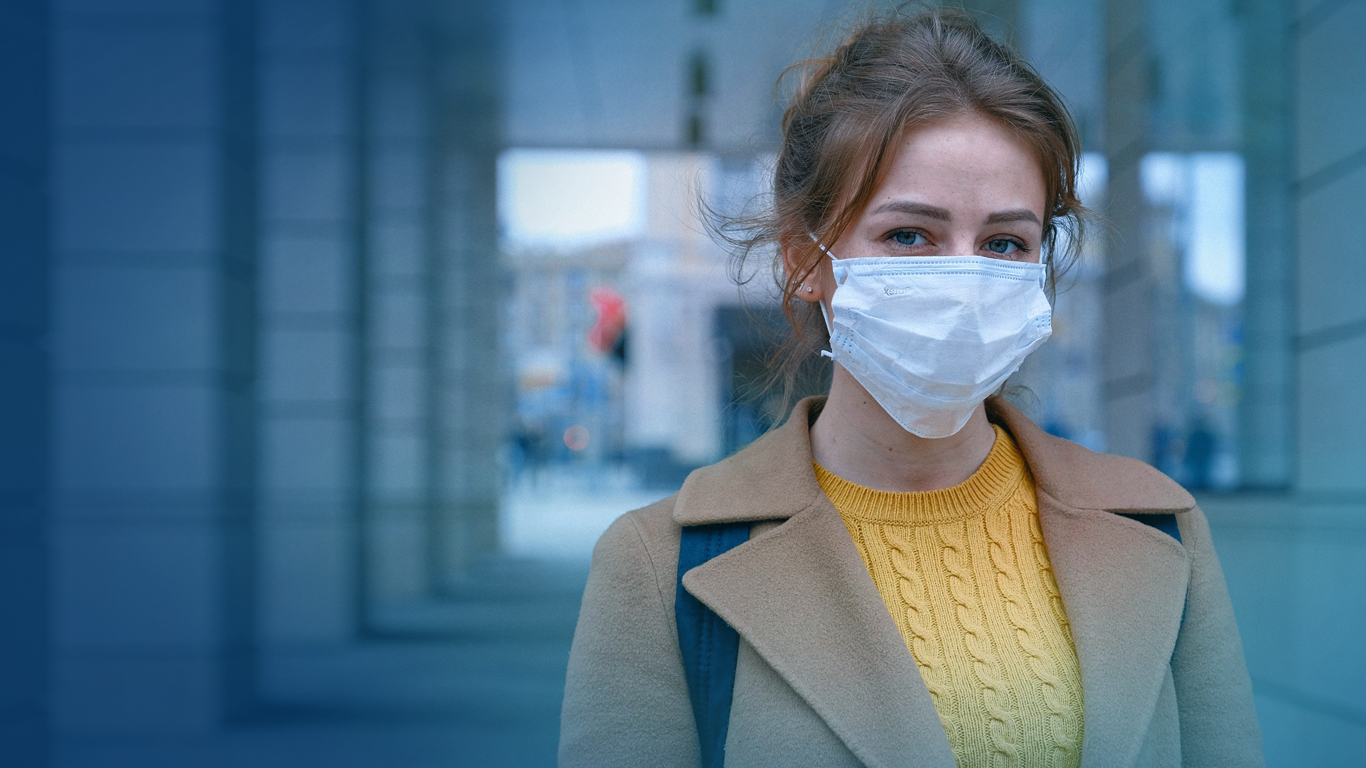 Health Care System Groans Under Coronavirus — a Warning to the World
Coronavirus Cases Rate
Jan 22
Jan 22
Jan 31
Jan 31
Feb 09
Feb 09
Feb 18
Feb 18
Feb 27
Feb 27
Mar 07
Mar 07
Confirmed Cases and Deaths by Country
World map showing countries with COVID-19 cases
South Korea (159.2)
China (52.1)
Italy (292.1)
Iran (151.5)
Lorem Ipsum is simply dummy text of the printing and typesetting industry
Lorem Ipsum is simply dummy text of the printing and typesetting industry
Lorem Ipsum is simply dummy text of the printing and typesetting industry
Lorem Ipsum is simply dummy text of the printing and typesetting industry
Coronavirus Worldwide People Report
RECOVERED
DEATHS
CORONAVIRUS CASES
72,553
5,438
145,885
Template Content Place here
Lorem Ipsum is simply printing and typesetting industry. Lorem Ipsum has been 

The industry's standard dummy text ever since the 1500s, when an unknown printer took a galley of type and scrambled it to make a type specimen book. It has survived not only five centuries, 

But also the leap into electronic typesetting, remaining essentially unchanged. It was 

Popularised in the with the release of Letraset sheets containing Lorem Ipsum passages, 

Letraset sheets containing Lorem Ipsum passages, and more recently with desktop publishing software like Aldus PageMaker including versions of Lorem Ipsum.

Lorem Ipsum is simply printing and typesetting industry. Lorem Ipsum has been 

The industry's standard dummy text ever since the 1500s, when an unknown printer took a galley of type and scrambled it to make a type specimen book. It has survived not only five centuries, 

But also the leap into electronic typesetting, remaining essentially unchanged. It was 

Popularised in the with the release of Letraset sheets containing Lorem Ipsum passages,
WE WILL SAVE THE 
WORLD FROM A 
Coronavirus 
[ NOVEL 19 ]
GET IT IN TOUCH
Your Great Subtitle in this Line
ADDRESS
Your Company Name W2, Hanover Sq, #91X 
New York, NY 10000 USA
PHONE AND FAX
Direct Line: +043 93939393, Fax: +043 93939393
Contact@greatppt.com
SOCIAL MEDIA
Facebook/company, Twitter/Company
plus.google.com/company
Fonts & Colors Used
#00012e
#00b0f0
#92d050
Font: Roboto
(https://fonts.google.com/specimen/Roboto )
ICONS
ICONS
ICONS
ICONS
ICONS
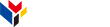 www.greatppt.com
Free Templates and Themes
Create beautiful presentations in minutes